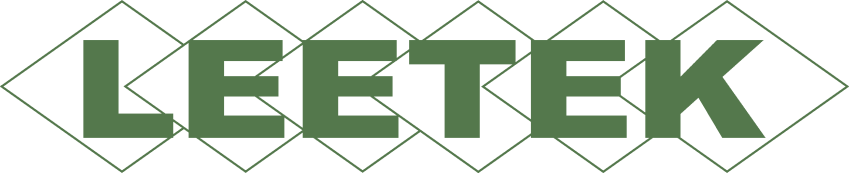 Ремонтный состав для бетонатиксотропного типа быстросхватывающийсябезусадочныйRepair ThixotropicLEETEK 722-0,5-Т-R-40-G(F)(аналог Structurite FC)ТУ 5745-001-74493303-05   20 кг
LEETEK-722-0,5-T-R-40-G (F)
Ремонтная тиксотропная смесь с фиброй или без, с набором прочности не менее 40 МПа для внутренних, наружных, подземных, фундаментных работ, в том числе, ремонта поврежденных элементов бетонных и армированных конструкций, бетонных труб, эстакад, виадуков, тоннелей, пр. Не требует применения опалубки, не сползает с вертикальных поверхностей и потолков.
Используется также для финишной (чистовой) отделки, восстановления и придания защитных свойств бетонным поверхностям.
Быстро схватывается. Безусадочная. Водонепроницаемая.  
 
Подготовка основания: Удалите разрушенный и ослабленный бетон, очистите поверхность от пыли, лака, краски, жира, грязи, ржавчины. Несколько раз смочите поверхность, добиваясь ее насыщения влагой. Излишки воды удалите струей воздуха или губкой.
 
Приготовление раствора: Налейте в емкость воду в необходимом количестве из расчета 0,13-0,15 л на 1 кг сухой смеси. Начните перемешивание механической мешалкой и постепенно добавляйте сухую смесь. Продолжайте перемешивание до получения однородного цементного теста. Раствор разжижается при перемешивании не менее 3 минут. 
 
Нанесение раствора: Раствор можно наносить на горизонтальные, вертикальные поверхности и потолок. Толщина наносимого слоя составляет 3-20 мм, при заделке сколов, каверн – до 35 мм.
Перед укладкой раствора необходимо тщательно пропитать ремонтируемую поверхность водой. Излишки воды следует удалить сжатым воздухом или ветошью. Поверхность перед укладкой раствора должна быть влажной, но не мокрой.
Избегайте быстрого испарения воды с поверхности нанесенного раствора, защищайте ее от ветра, высокой температуры, прямого солнечного света. При работе при температуре выше 180С следует увлажнять поверхность раствора распылением воды 1-2 раза в сутки до 3 дней или укрывать пленкой. При работе при низких и отрицательных температурах примите все меры для максимально длительного сохранения тепла. Для этого замешивайте раствор теплой водой (до +400С), ограждайте зону ремонта тепляками, ветрозащитной пленкой, прогревайте основание феном. Нельзя увлажнять основание при отрицательных и очень низких температурах, чтобы избежать образование наледи. 
 
Техника безопасности: Сухая смесь подвержена пылению, а раствор имеет высокую щелочную реакцию, поэтому необходимо использовать средства индивидуальной защиты от вдыхания пыли и попадания раствора на поверхность кожи, глаз и слизистые оболочки.
 
Технические характеристики:
Цвет- серый
Крупность заполнителя - до 0,6 мм. 
Расплыв конуса – 180-200 мм
Расход воды 0,13-0,15 л на 1 кг смеси. 
Расход смеси -  приблизительно 1,6кг на 1 кв. м. при слое 1 мм
Толщина наносимого слоя - от 3 до 20 мм в один слой, до 35 мм – при заделке каверн. 
Прочность на сжатие - не менее 15 МПа (через 24 часа), не менее 40 МПа (через 28 суток)
Прочность на изгиб - 8 МПа (28 суток)
Прочность сцепления с бетоном - не менее 1,5 МПа (28 суток). 
Морозостойкость в солях – F200
Водонепроницаемость – не менее W16
Жизнеспособность раствора –  не менее 40 минут.

Температура проведения работ - от +5о до +30о С.
 
Хранение: 12 месяцев в сухом месте в неповрежденной упаковке.
 
 
Примечание: 
Хотя технические данные описанного выше материала подтверждены данными лабораторных испытаний, условия его применения не находятся под контролем компании-изготовителя. Поэтому лишь потребитель несет ответственность за соответствие выбранного ими материала предназначенным целям и соблюдение надлежащих условий их применения.

Адрес ООО «ЛИТЕК» : 107392 Москва, ул. Просторная, д. 7. Тел./факс +7(495) 011-15-93
ИНН 7725542500, КПП 772501001
E-mail: info@leetek.ru. Адрес сайта www.leetek.ru